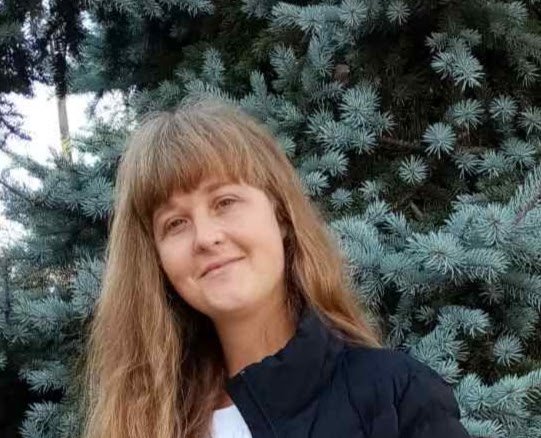 Портфоліовчителя англійської мовиМаслєнікової Олени Олександрівни
Педагогічне кредо
Школа – це світ дитинства і надій, де не гасне ні на мить натхненний пошук розуму і добра. Учительська доля особлива, бо вона стикається з найціннішим у житті – дитячими душами, які треба навчати любові, справедливості, честі.
Життєве кредо
Якщо ви бажаєте, щоб життя посміхалось вам, то подаруйте йому спочатку свій хороший настрій.
Загальні відомості
Дата народження: 25.11.1987       Освіта: вища                                          
     Посада: вчитель англійської мови 
Педагогічний стаж: 5 років        
         Кваліфікаційна категорія: спеціаліст 2 категорії
Підвищення кваліфікації: курси підвищення кваліфікації вчителів англійської мови приКЗ «ЗОІППО»  (01.03.2021-11.10.2015)
Освіта
Мелітопольський державний  педагогічний  університет
Музична школа
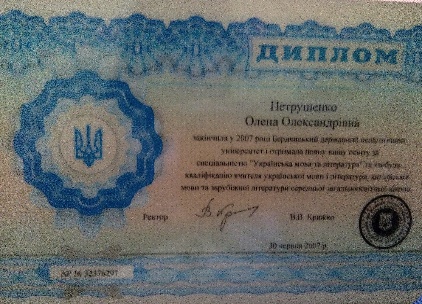 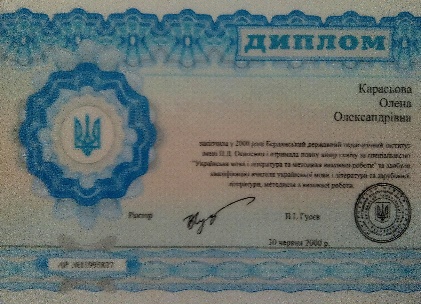 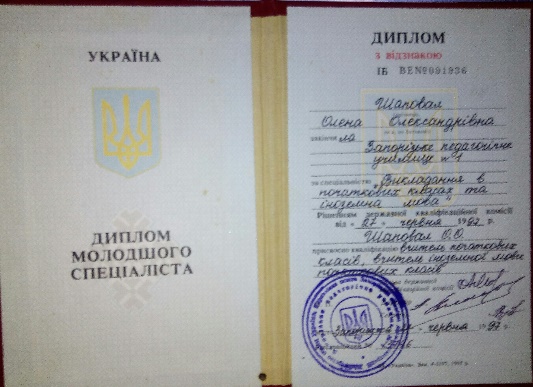 Методична діяльність
Тема науково-методичної роботи «Активізація пізнавальної діяльності учнів з різним рівнем навчальних досягнень на уроках англійської мови за допомогою гри»
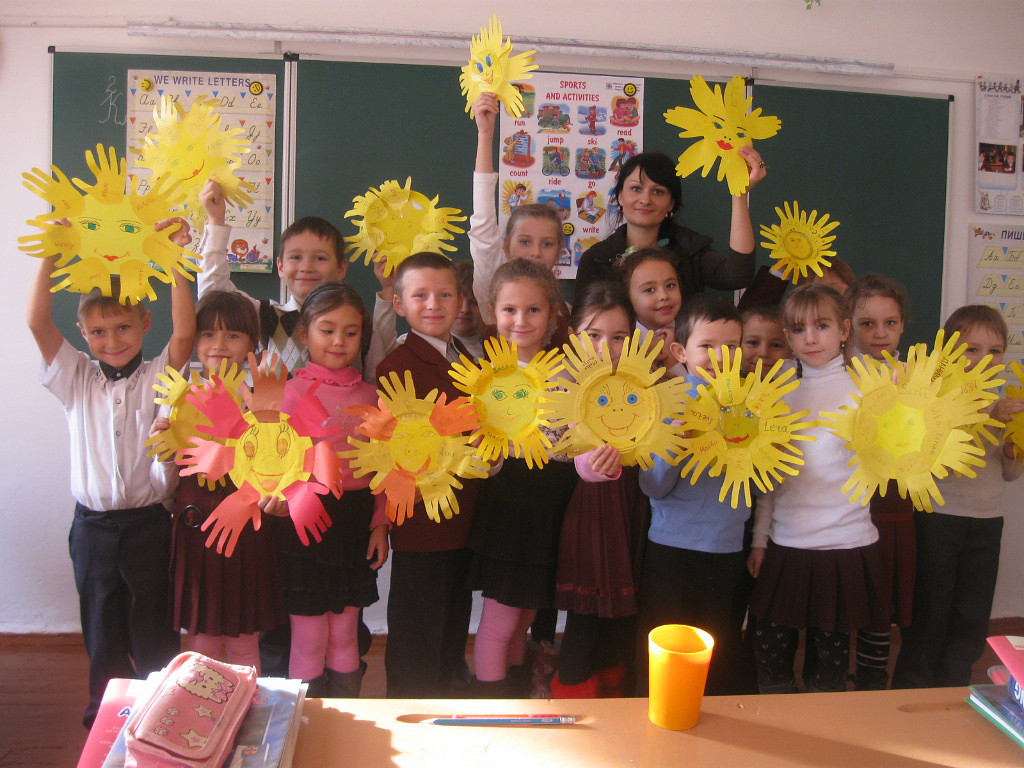 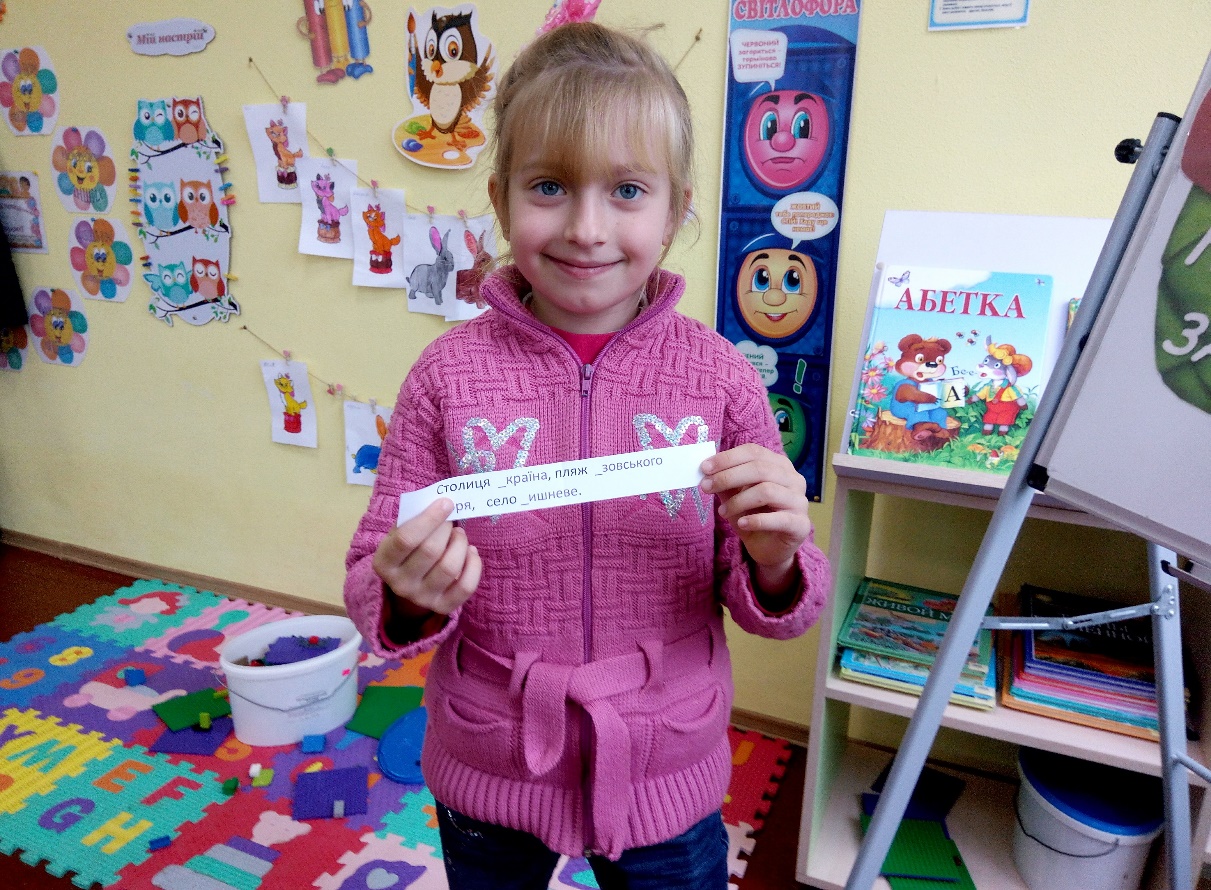 Методи навчання
ілюстрація
демонстрація
презентація
розповідь
пояснення
Методи контролю
Нетрадиційні уроки
Позаурочні заходи
-Бінарні уроки
 -Урок захисту проектів-Мозкові штурми-Ігри-Уроки-подорожі
-Тести-Вправи-Опитування-Контрольні роботи-Диктанти
-КВК-Інсценування казок,п’єс
-Свято алфавіту
Участь у вебінарах
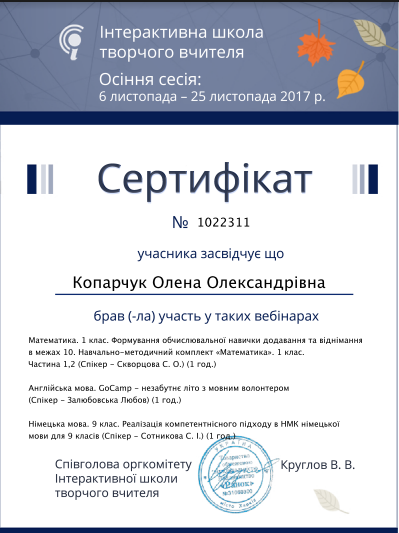 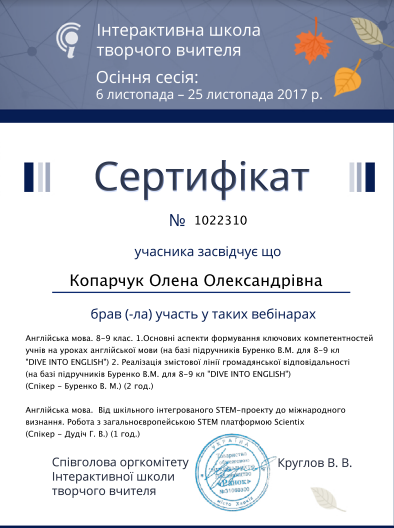 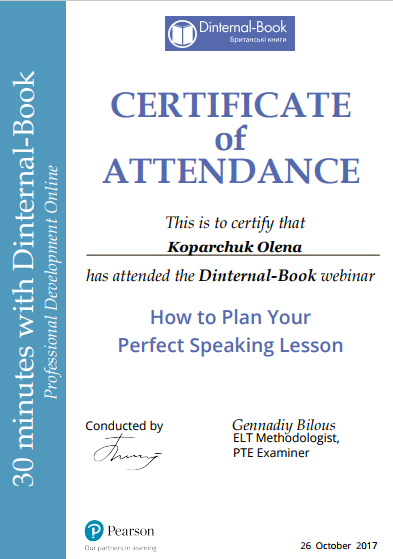 Go-Сamp 2017
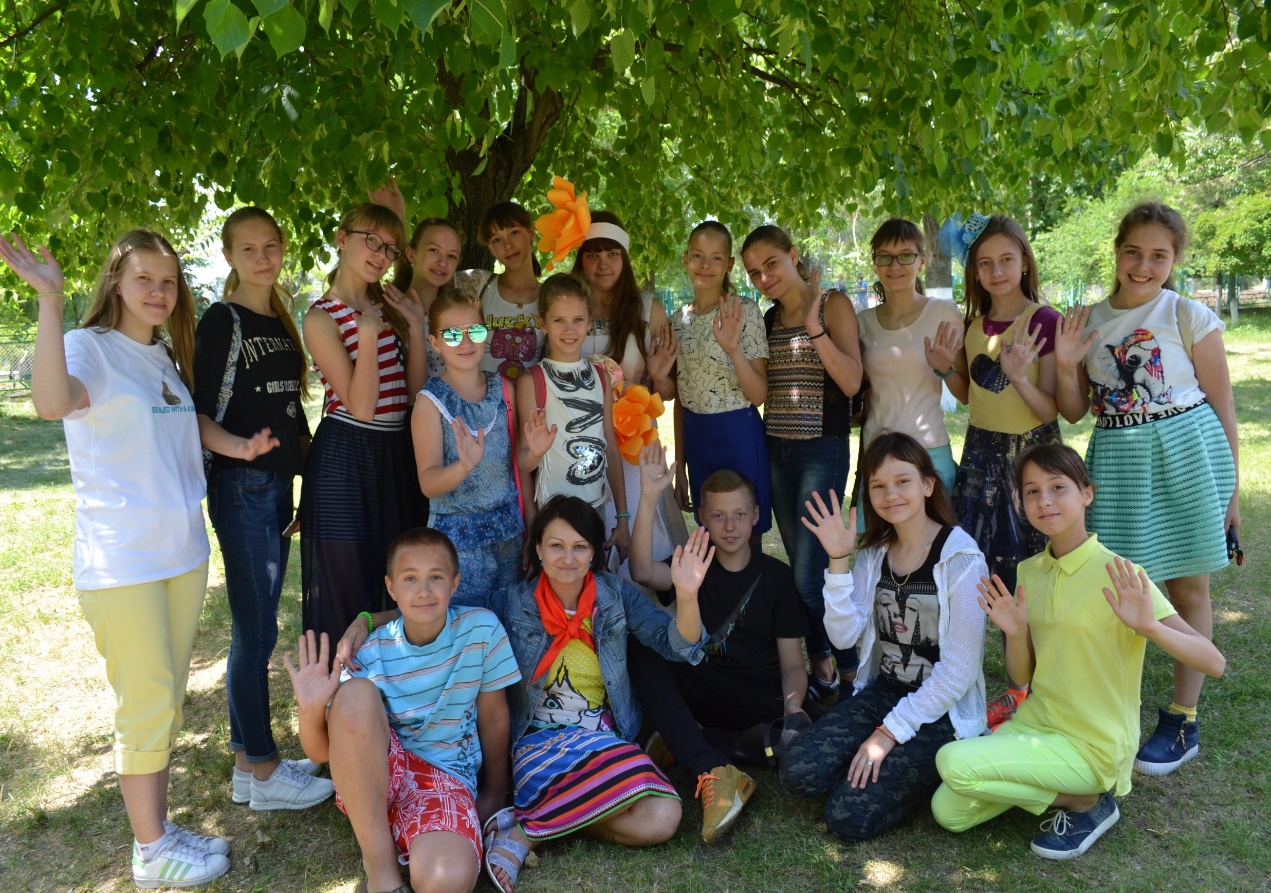 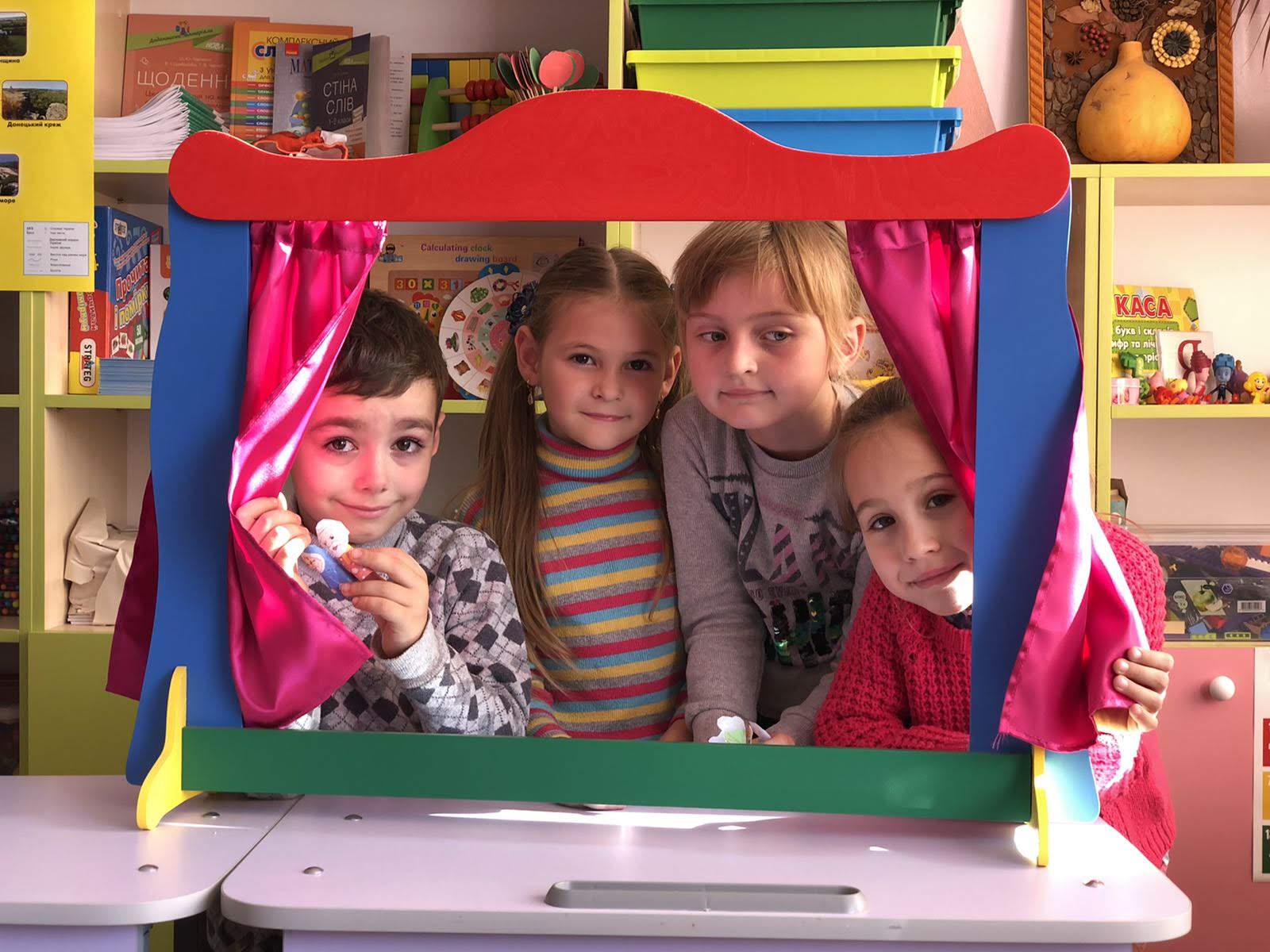 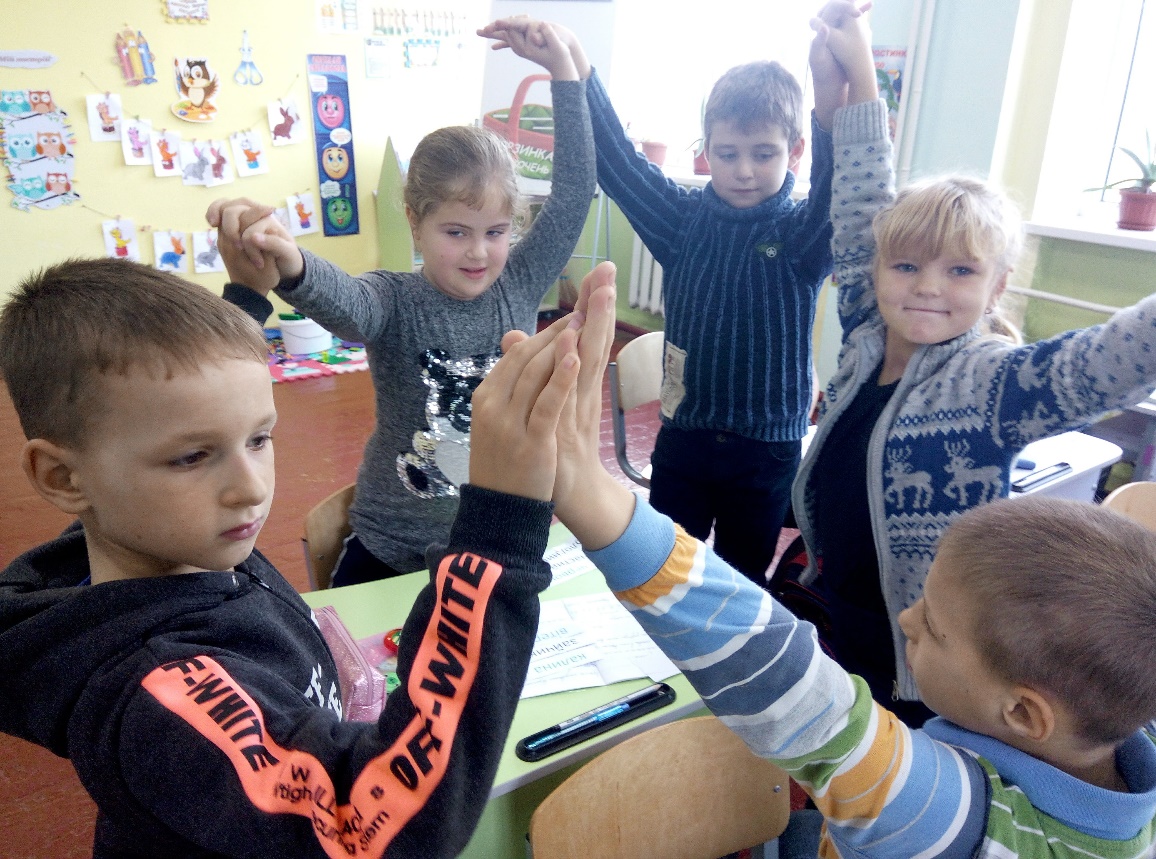 Відкриті уроки
Відкритий урок в 3-А класі «Fun at school»
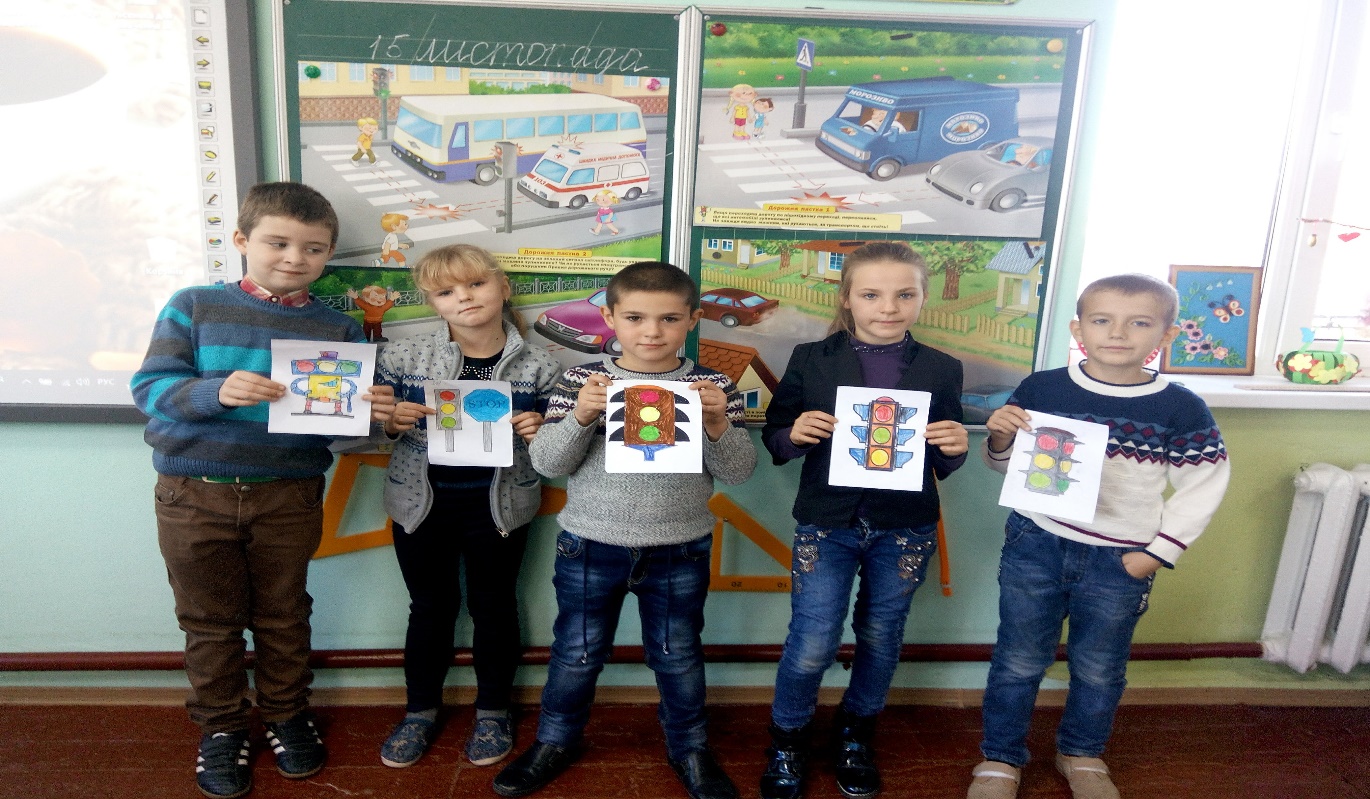 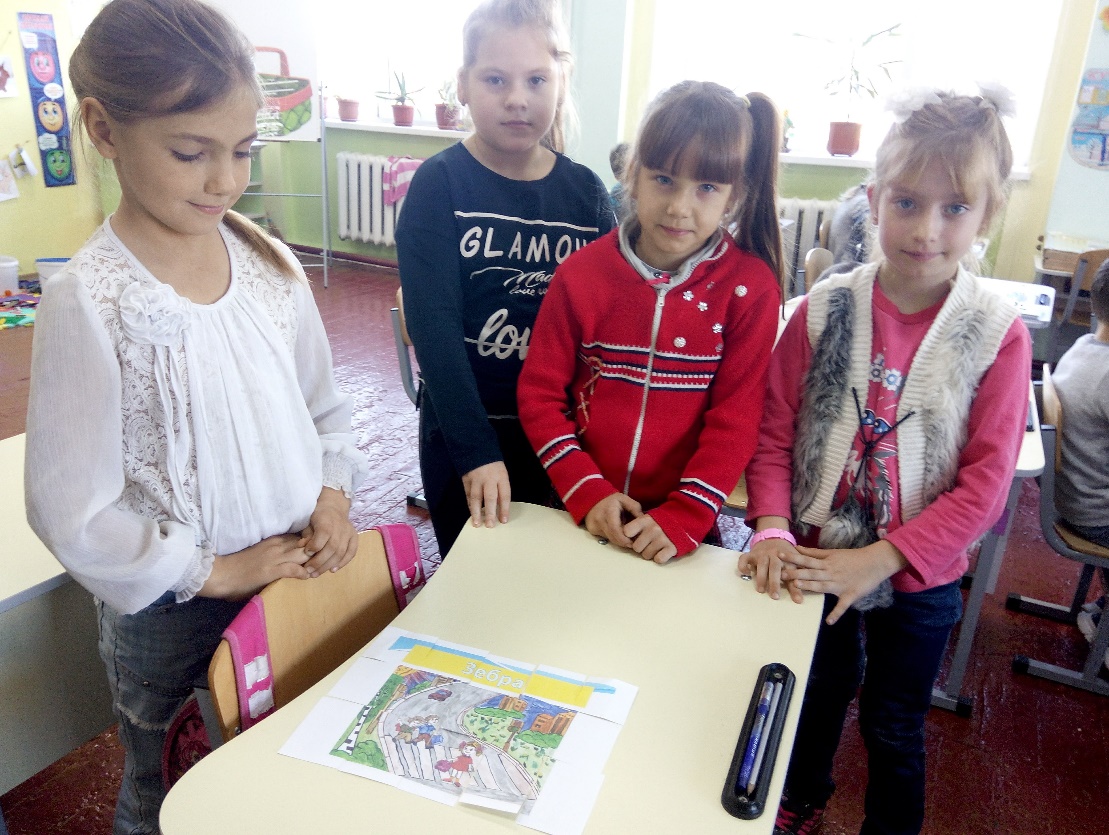 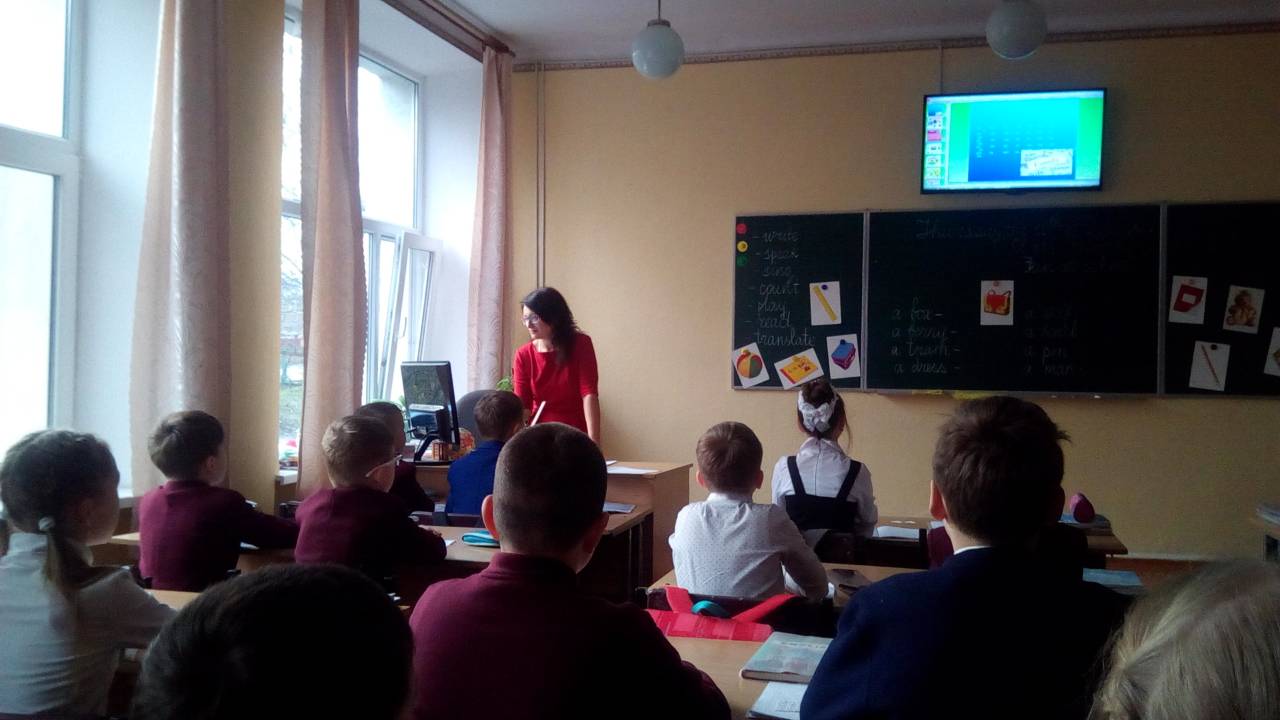 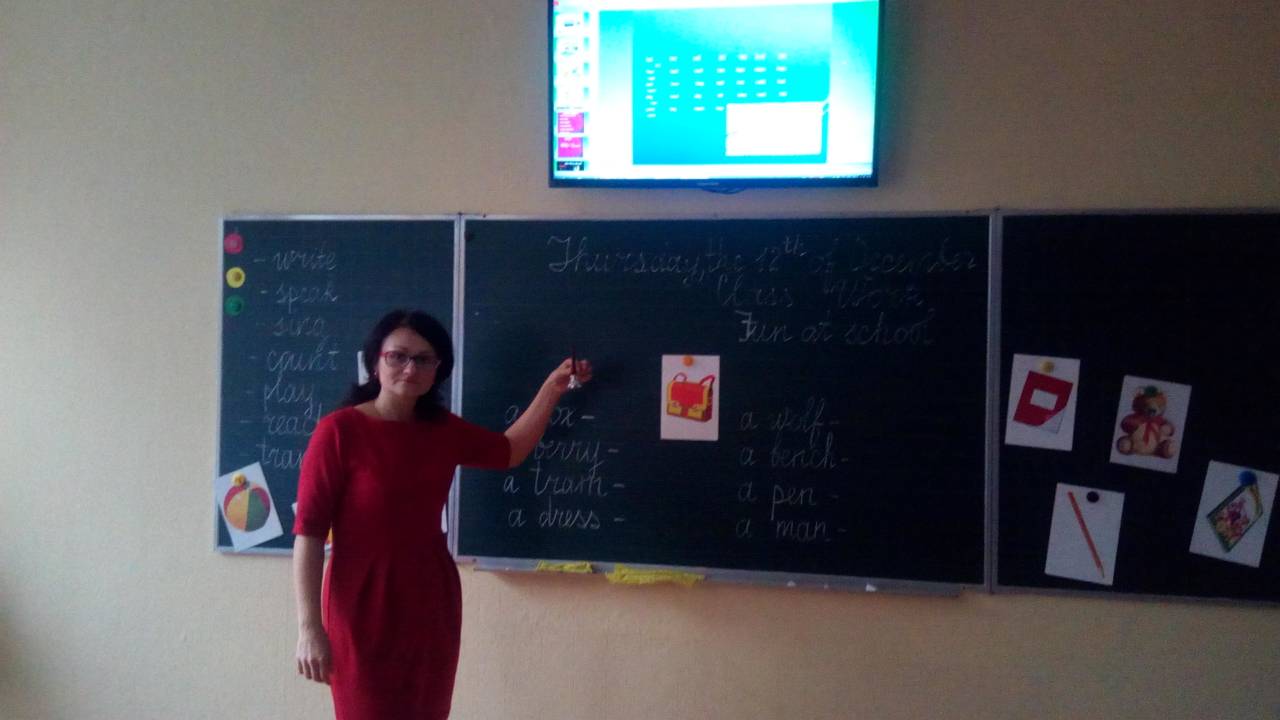 Відкриті уроки
Відкритий урок  в 7-В класі «Tasty food»
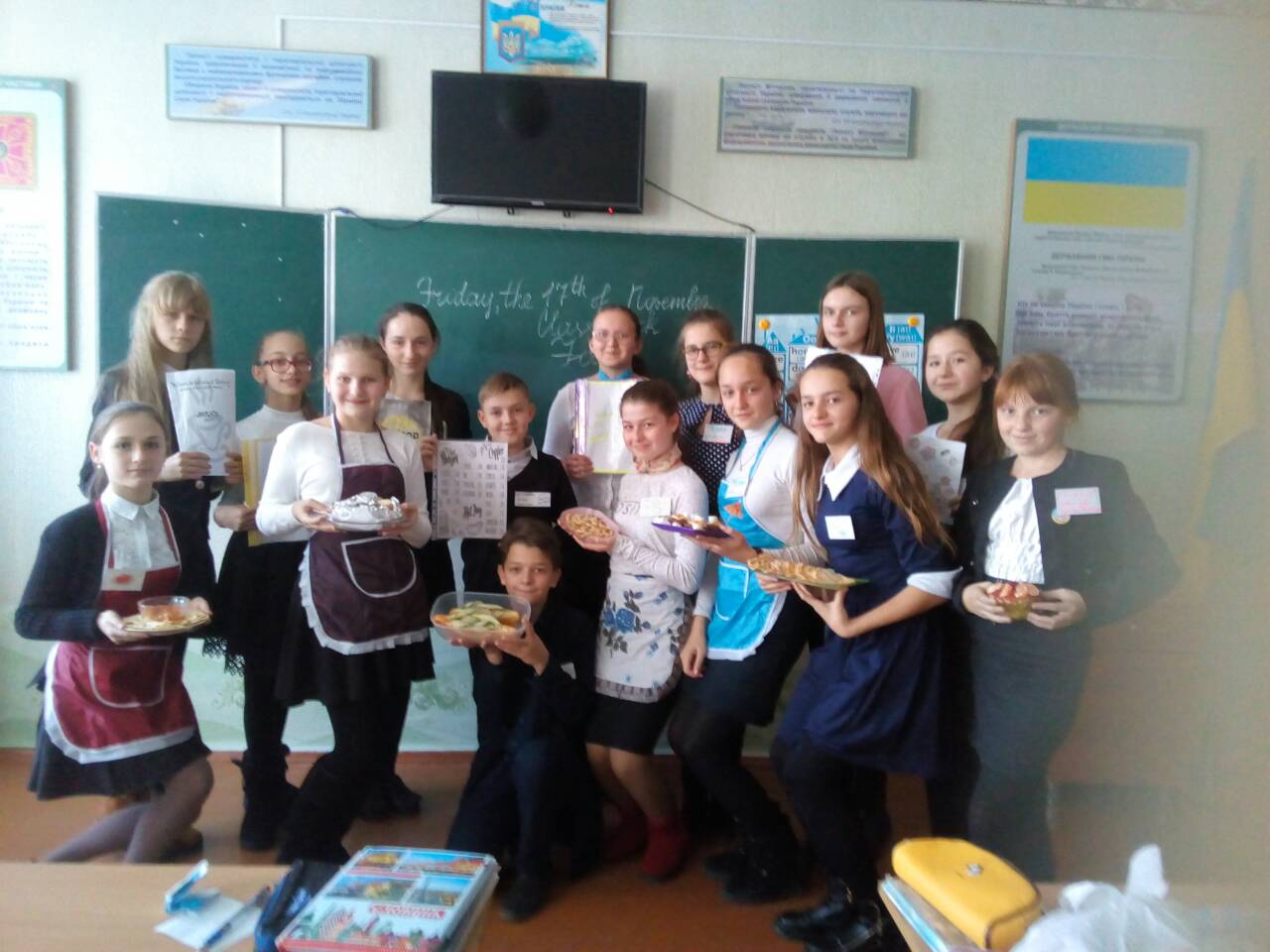 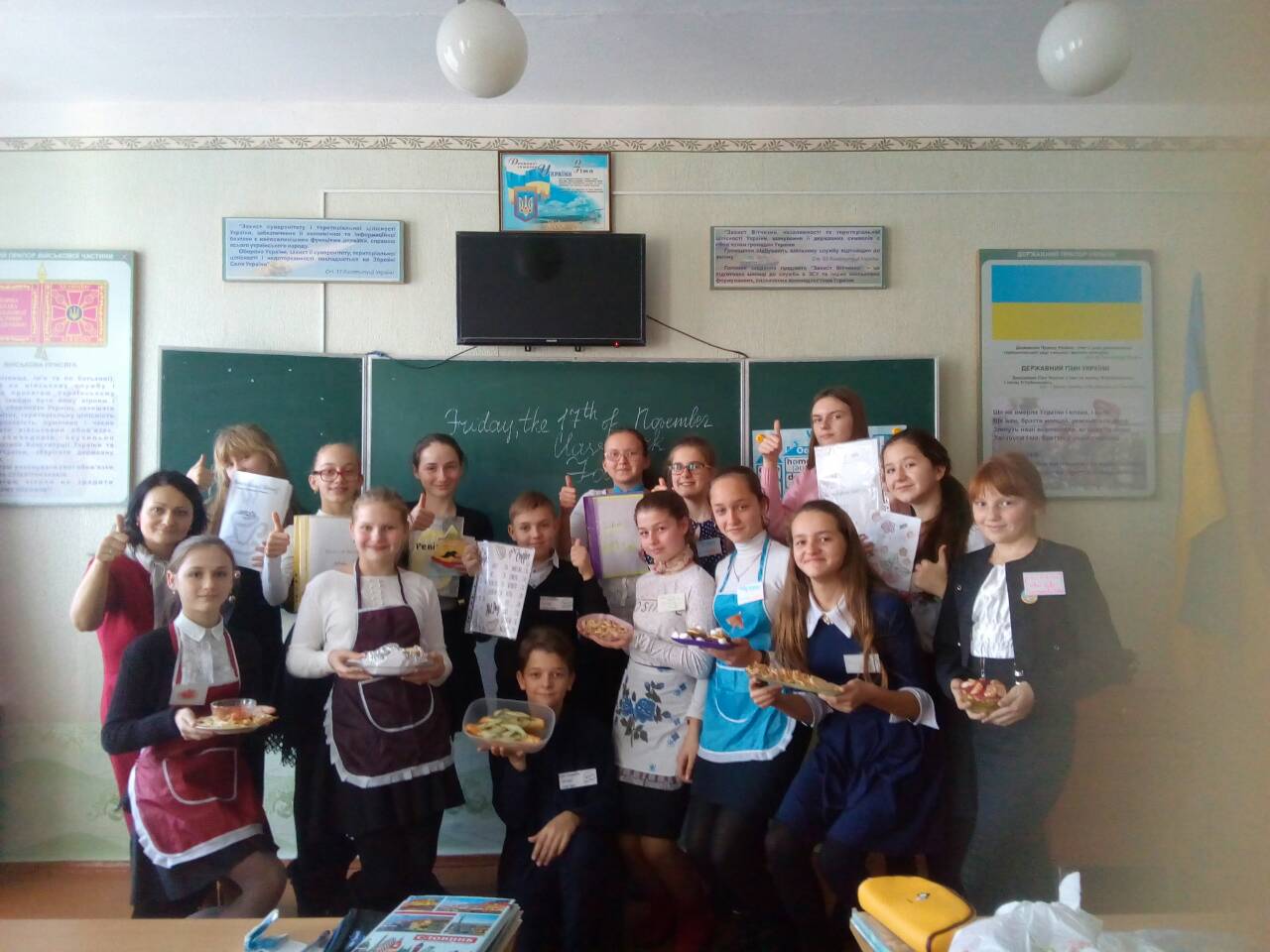 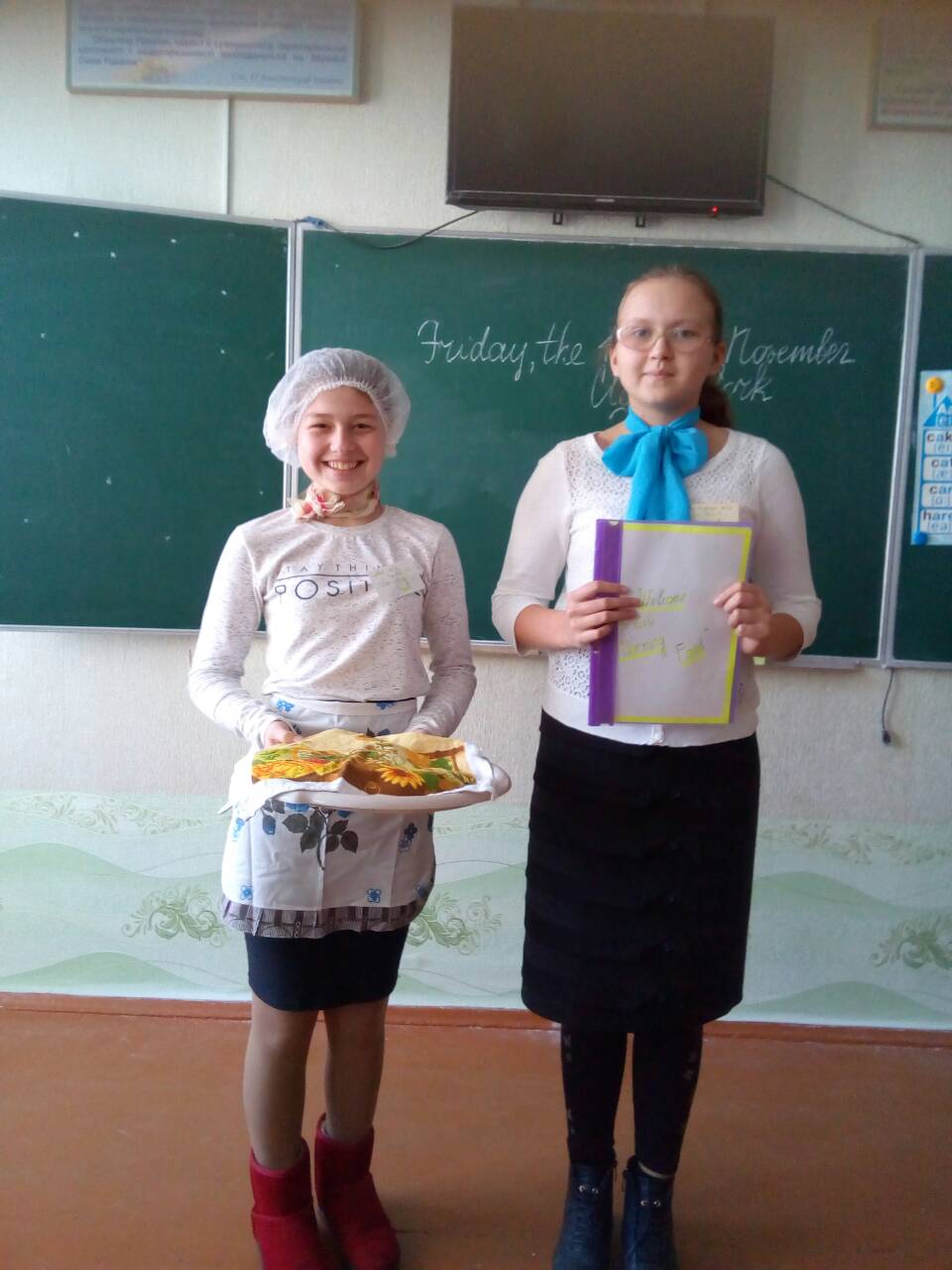 Шкільна газета кафедри англійської мови
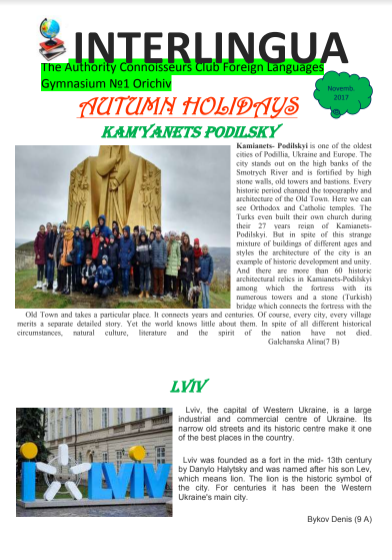 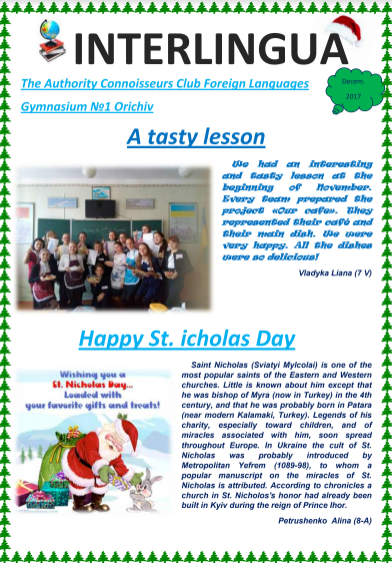 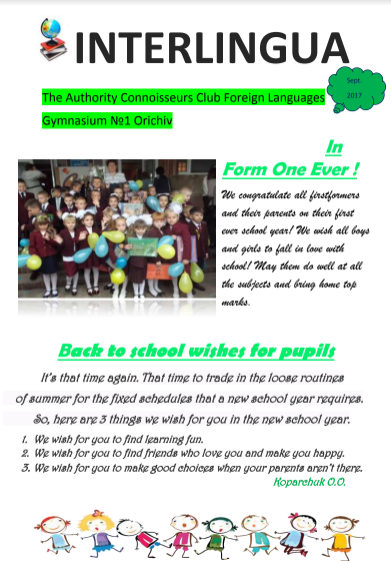 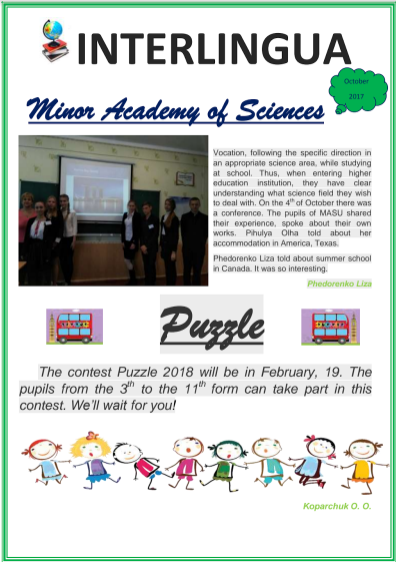 Результати педагогічноі діяльності (за показниками якості)
Самоосвіта
Новини з педагогічної літера-
тури
 та інтернет ресурсів
Взаємовідвідування уроків
Напрями
Участь в педагогічних читаннях,психологопедагогічних практимумах,семінарах,педрадах
Опрацювання передового педагогічного досвіду
Дякую за увагу!